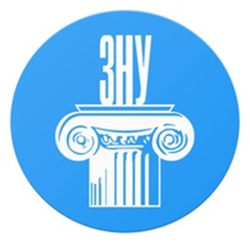 Тема: Правове регулювання зайнятості та працевлаштування
Викладач: 
Омельянчик Сергій Володимирович
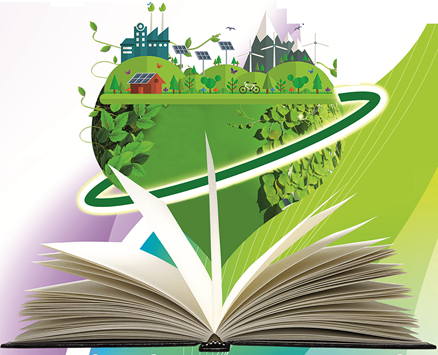 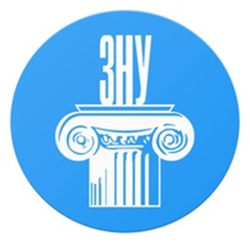 План
Загальна характеристика законодавства про зайнятість населення. Державні гарантії у сфері зайнятості.
Поняття зайнятості населення, її види.
Державна служба зайнятості та її повноваження.
Правові питання організації працевлаштування державною службою зайнятості.
Правовий статус безробітного.
Основні положення Закону «Про зайнятість населення».
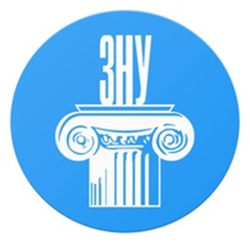 1. Загальна характеристика законодавства про зайнятiсть населення. Державні гарантії у сфері зайнятості.
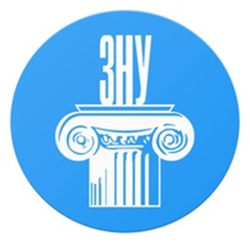 Вiдносини зайнятостi в Українi регулюються Законом України «Про зайнятiсть населення» від 05.07.2012 № 5067-VI та iншими нормативно-правовими актами України, прийнятими вiдповiдно до цього Закону. Законодавство про зайнятiсть поширюється на iноземних громадян, якi постiйно проживають в Українi, та осiб без громадянства, якщо iнше не передбачено мiжнародно-правовими нормами, якi ратифiкувала Україна.
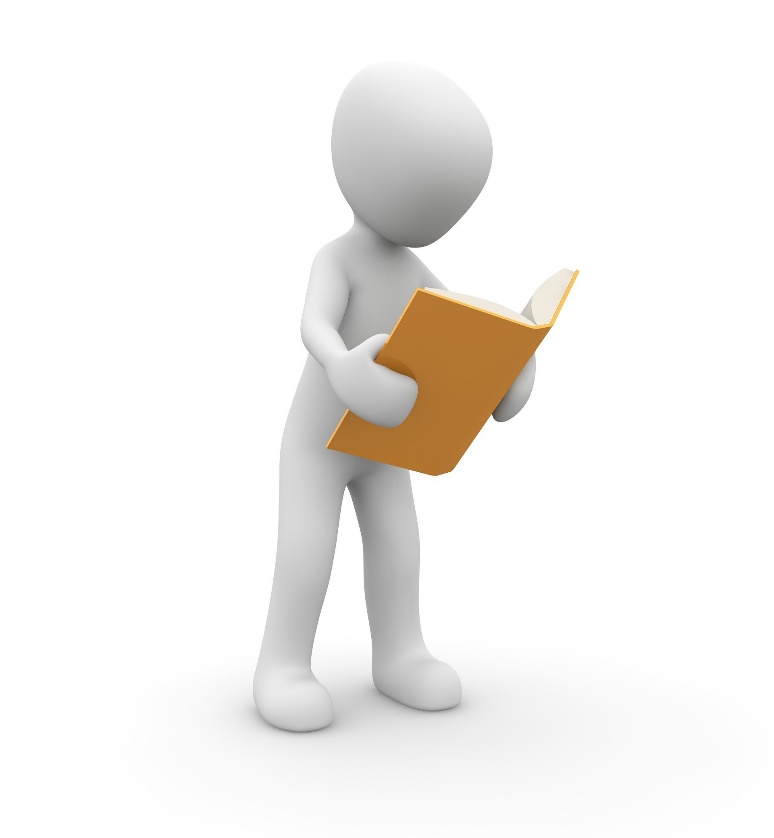 ст.43 Конституцiї України
Кожен має право на працю, заробляти собi на життя працею, яку вiн вiльно обирає або на яку вiльно погоджується
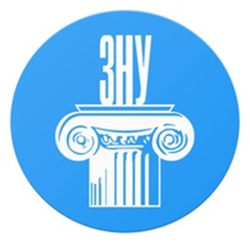 Державна полiтика зайнятостi населення базується на таких основних принципах:
забезпечення рiвних можливостей усiм громадянам, незалежно вiд походження, соцiального i майнового стану, расової та нацiональної належностi, статi, вiку, полiтичних переконань, ставлення до релiгiї, в реалiзацiї права на вiльний вибiр виду дiяльностi вiдповiдно до здiбностей та професiйної пiдготовки з урахуваннямособистих iнтересiв i суспiльних потреб
сприяння забезпеченню ефективної зайнятостi, запобiгання безробiттю, створення нових робочих мiсць та умов для розвитку пiдприємництва
координація дiяльностi у сферi зайнятості з іншими напрямами економічної i соціальної політики на основi державної та регіональних програмзайнятостi
спiвробiтництво професійних спiлок, асоцiацiй (спiлок) пiдприємцiв, власників підприємств, установ, органiзацiй або уповноважених ними органiв у взаємодiї з органами державного управлiння в розробцi, реалiзацiї та контролi за виконанням заходiв щодо забезпечення зайнятостi населення
мiжнародне спiвробiтництво у вирiшеннi проблем зайнятостi населення, включаючи працю громадян України за кордоном та iноземних громадян i осiб без громадянства в Українi
Відповідно до ст. 5-1 КЗпП держава гарантує працездатним громадянам, які постійно проживають на території України:
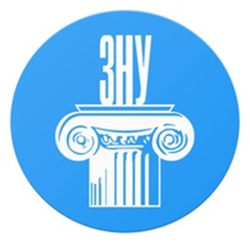 вільний вибір виду діяльності
безплатне сприяння державними службами зайнятості у підборі підходящої роботи і працевлаштуванні відповідно до покликання, здібностей, професійної підготовки, освіти, з урахуванням суспільних потреб
надання підприємствами, установами, організаціями відповідно до їх попередньо поданих заявок роботи за фахом випускникам державних вищих навчальних, професійних навчально-виховних закладів
безплатне навчання безробітних нових професій, перепідготовку в навчальних закладах або у системі державної служби зайнятості з виплатою стипендії
компенсацію відповідно до законодавства матеріальних витрат у зв'язку з направленням на роботу в іншу місцевість
правовий захист від необгрунтованої відмови у прийнятті на роботу і незаконного звільнення, а також сприяння у збереженні роботи
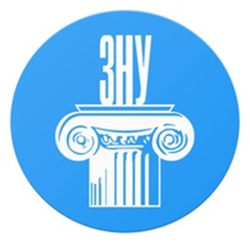 Згідно Закону України «Про зайнятiсть населення» держава гарантує:
Захист від будь-яких проявів дискримінації у сфері зайнятості населення залежно від раси, кольору шкіри, політичних, релігійних та інших переконань, статі, гендерної ідентичності, сексуальної орієнтації, етнічного, соціального та іноземного походження, віку, стану здоров’я, інвалідності, підозри чи наявності захворювання на ВІЛ/СНІД, сімейного та майнового стану, сімейних обов’язків, місця проживання, членства у професійній спілці чи іншому громадському об’єднанні, участі у страйку, звернення або наміру звернення до суду чи інших органів за захистом своїх прав.
Забороняється в оголошеннях (рекламі) про вакансії (прийом на роботу) зазначати вказані вище вимоги, пропонувати роботу (зайнятість) лише жінкам або лише чоловікам, за винятком специфічної роботи, яка може виконуватися виключно особами певної статі.
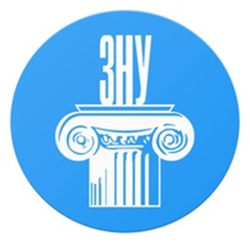 2. Поняття зайнятості населення, її види
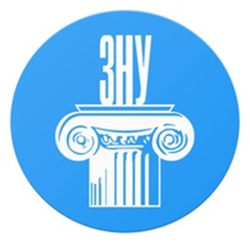 зайнятість
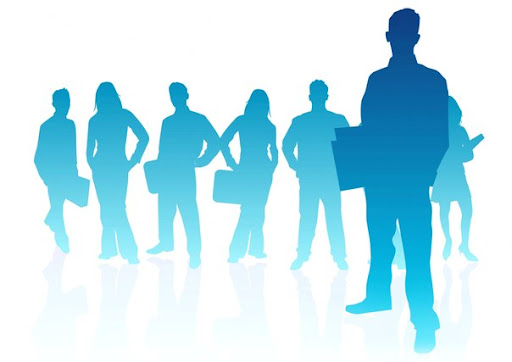 ст.1 ЗУ «Про зайнятість населення»
не заборонена законодавством діяльність осіб, пов'язана із задоволенням їх особистих та суспільних потреб з метою одержання доходу (заробітної плати) у грошовій або іншій формі, а також діяльність членів однієї сім'ї, які здійснюють господарську діяльність або працюють у суб'єктів господарювання, заснованих на їх власності, у тому числі безоплатно.
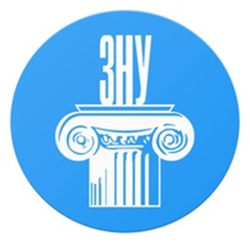 Державна полiтика зайнятостi охоплює:
створення державних i суспiльних структур iз зайнятостi
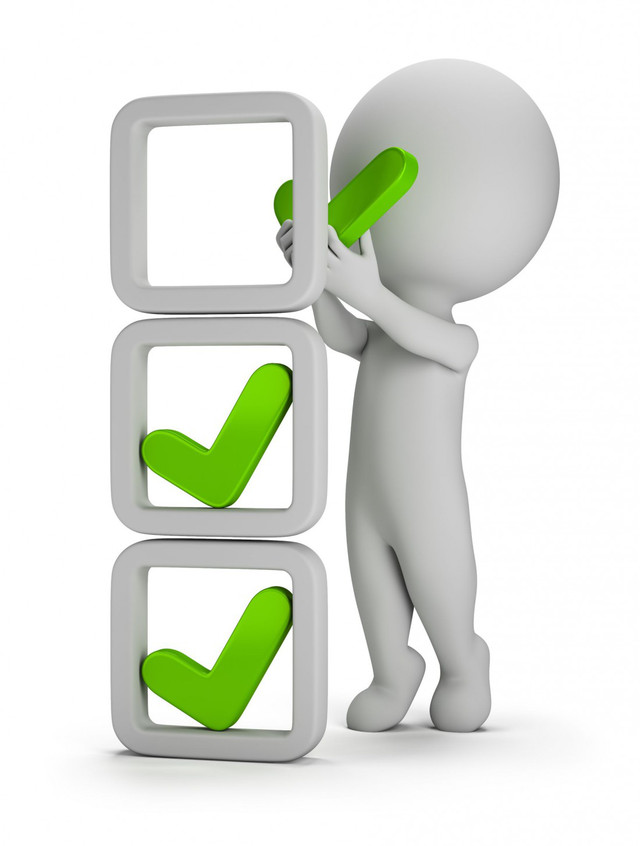 квотування та бронювання мiсць для неконкурентоспроможних прошаркiв населення, якi шукають роботу (молодi спецiалiсти, iнвалiди тощо);
стимулювання створення додаткових робочих мiсць (податковi пiльги, дотацiї для пiдприємцiв)
встановлення державних гарантiй для незайнятого населення (виплати, допомоги)
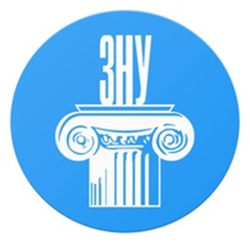 до зайнятого населення належать
громадяни, якi проживають на територiї держави на законних пiдставах, а саме:
ст.4 ЗУ «Про зайнятість населення»
особи, які працюють за наймом на умовах трудового договору (контракту) або на інших умовах, передбачених законодавством, особи, які забезпечують себе роботою самостійно (у тому числі члени особистих селянських господарств), проходять військову чи альтернативну (невійськову) службу, на законних підставах працюють за кордоном та які мають доходи від такої зайнятості, а також особи, що навчаються за денною формою у загальноосвітніх, професійно-технічних та вищих навчальних закладах та поєднують навчання з роботою
непрацюючі працездатні особи, які фактично здійснюють догляд за дитиною-інвалідом, інвалідом I групи або за особою похилого віку, яка за висновком медичного закладу потребує постійного стороннього догляду або досягла 80-річного віку, та отримують допомогу, компенсацію та/або надбавку відповідно до законодавства
батьки - вихователі дитячих будинків сімейного типу, прийомні батьки, якщо вони отримують грошове забезпечення відповідно до законодавства
особа, яка проживає разом з інвалідом I чи II групи внаслідок психічного розладу, який за висновком лікарської комісії медичного закладу потребує постійного стороннього догляду, та одержує грошову допомогу на догляд за ним відповідно до законодавства
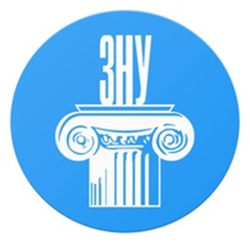 До зайнятого населення не належать іноземці та особи без громадянства, які перебувають в Україні і зайнятість яких пов'язана із забезпеченням діяльності іноземних посольств і місій або виконанням своїх професійних чи трудових обов'язків перед роботодавцем – нерезидентом.
Дмитренко Ю.П. виокремлює такі види зайнятостi:
залежно вiд тривалостi роботи
постiйна
тимчасова, в тому числi сезонна
тимчасова зайнятiсть пов’язана з виконанням короткочасної роботи
наприклад, пов’язана з сезоннiстю виробництва, робота в курортних зонах
наприклад, участь у передвиборнiй агiтацiї, робота у дитячих таборах вiдпочинку пiд час вiдпустки тощо
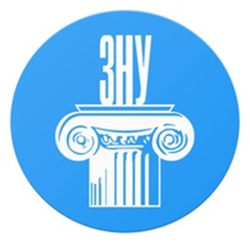 за обсягом виконання обов’язкiв
повна
залежно вiд категорiї працiвникiв та наявностi вакансiй
зайнятiсть, при якiй людина працює протягом повного робочого дня i повного робочого тижня
часткова (неповна)
демографiчна або структурна зайнятiсть 
(наприклад, у шахтарських регiонах бiльше в наявностi робочих мiсць для чоловiкiв)
залежно вiд законностi
залежно вiд кiлькостi виконуваних робiт
легальна
нелегальна
первиннна
вторинна
органiзовується та оформляється вiдповiдно до чинного законодавства
це та, що суперечить чинному законодавству, зокрема трудовому
зайнятiсть за основним мiсцем роботи
роботу за сумiсництвом
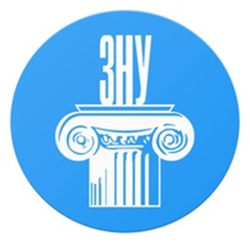 3. Державна служба зайнятостi та її повноваження
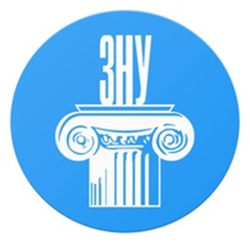 державний орган, створений для реалiзацiї полiтики зайнятостi населення, професiйної орiєнтацiї, пiдготовки i перепiдготовки, працевлаштування та соцiальної пiдтримки тимчасово не працюючих громадян
Державна служба зайнятостi
Державна служба зайнятостi складається з:
Її дiяльнiсть здiйснюється пiд керiвництвом Мiнiстерства соцiальної полiтики України, мiсцевих державних адмiнiстрацiй та органiв мiсцевого самоврядування.
Державного центру зайнятостi Мiнiстерства соцiальної полiтики України
центру зайнятостi Автономної Республiки Крим
обласних, Київського та Севастопольського мiських, районних, мiських i районних у мiстах центрiв зайнятостi
центрiв органiзацiї професiйного навчання незайнятого населення i
центрiв професiйної орiєнтацiї населення, 
iнспекцiй по контролю за додержаннямзаконодавства про зайнятiсть населення
навчальнi заклади професiйної пiдготовки незайнятого населення
iнформацiйно-обчислювальнi центри
територiальнi та спецiалiзованi бюро зайнятостi
центри реабiлiтацiї населення
пiдприємства, установи i органiзацiї, пiдпорядкованi службi зайнятості.
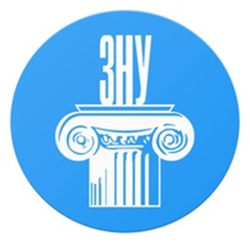 Функцiї (обов’язки) державної служби зайнятостi:
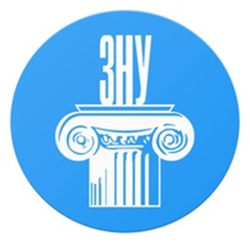 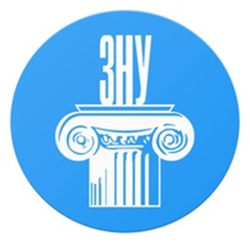 4. Правові питання організації працевлаштування державною службою зайнятості
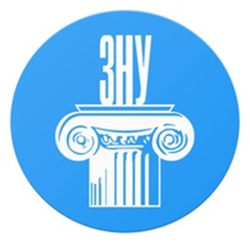 працевлаштування
Прокопенко В.І.
система заходiв, спрямованих на забезпечення трудової зайнятостi населення, включаючи сприяння в пiдшукуваннi необхiдної роботи, допомогу з перенавчання та влаштування на роботу, що здiйснюються, як правило, державними органами, а також недержавними органiзацiями на основi лiцензування
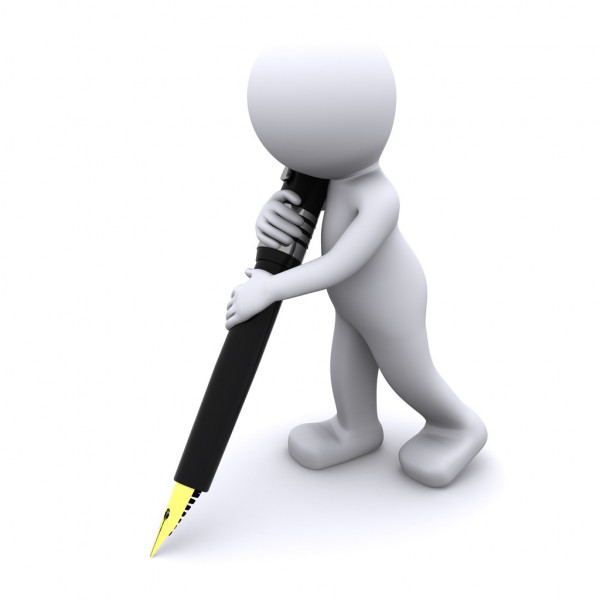 Розрiзняють працевлаштування в широкому i вузькому розумiннi.

У широкому розумiннi — це процес будь-якого влаштування на роботу (самостiйного, з допомогою органiв зайнятостi, переведення чи перемiщення працiвникiв, за умови їх вивiльнення на iншу роботу на тому ж пiдприємствi, в установi або органiзацiї та iн.).
У вузькому розумiннi — це дiяльнiсть компетентних державних органiв щодо сприяння громадянам України у пiдшукуваннi необхiдної роботи та влаштуваннi на неї, включаючи i процес професiйної пiдготовки та перенавчання.
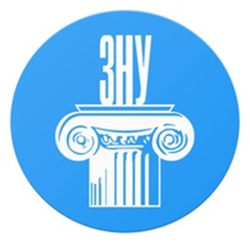 мають право на працевлаштування i вибiр мiсця роботи шляхом звернення до пiдприємства, установи, органiзацiї, iндивiдуального селянського (фермерського) господарства i до iншого роботодавця або при безплатному сприяннi державної служби зайнятості
Громадяни України
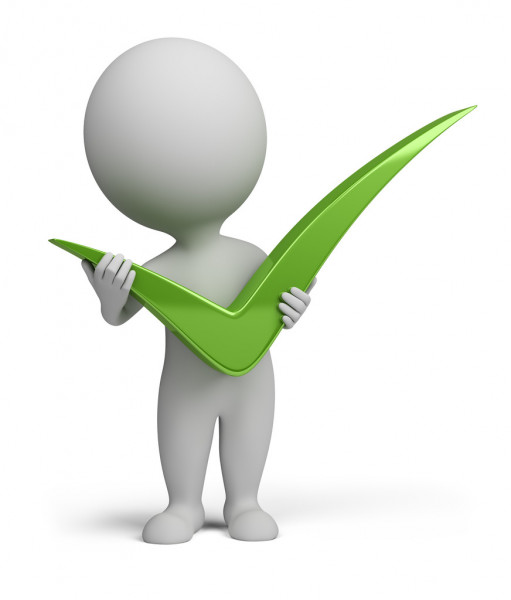 якi прибули в Україну на певний термiн, одержують право на трудову дiяльнiсть лише за наявностi в них дозволу на працевлаштування, виданого державною службою зайнятостi України, якщо iнше не передбачено мiжнародними договорами України. Дозвіл на працевлаштування оформляється і видається роботодавцю, який запрошує іноземців для роботи на певній посаді (за фахом), Державним центром зайнятості або за його дорученням відповідними центрами зайнятості Автономної Республіки Крим, областей, міст Києва та Севастополя за умови, якщо в країні (регіоні) відсутні працівники, які спроможні виконувати цей вид роботи, або є достатні обґрунтування доцільності використання праці іноземних фахівців, якщо інше не передбачене міжнародними договорами України.
Iноземцi та особи без громадянства
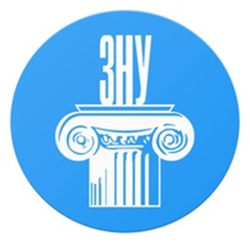 За розгляд заяви про надання дозволу на працевлаштування або про продовження терміну його дії з роботодавця справляється плата в розмірі чотирьох мінімальних заробітних плат за кожного іноземця.
У разi використання працi iноземцiв або осiб без громадянства без дозволу державної служби зайнятостi України з пiдприємств, установ i органiзацiй, незалежно вiд форми власностi, Державна служба зайнятостi стягує штраф у двадцятикратному розмірі мінімальної заробітної плати. Цi кошти спрямовуються до Фонду загальнообов’язкового державного соцiального страхування України на випадок безробiття.
Громадяни, якi звернулися до державної служби зайнятостi як особи, що шукають роботу, мають право на безоплатну професiйну орiєнтацiю, консультацiю, пiдготовку, перепiдготовку, одержання вiдповiдної iнформацiї з метою вибору виду дiяльностi, професiї, мiсця роботи, режиму праці.
Громадяни мають право займатися трудовою дiяльнiстю у перiод тимчасового перебування за кордоном, якщо вона не суперечить чинному законодавству України i країни перебування.
 Iнтереси громадян України, якi тимчасово працюють за кордоном, захищаються угодами, що укладаються мiж Україною та iншими державами.
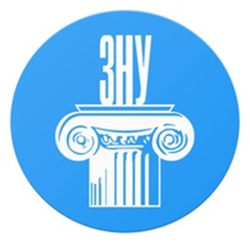 5. Правовий статус безробiтного
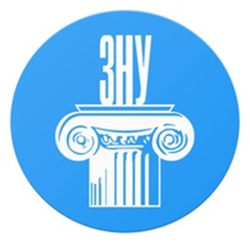 ст.1 ЗУ «Про зайнятість наслення»
безробіття
соціально-економічне явище, за якого частина осіб не має змоги реалізувати своє право на працю та отримання заробітної плати (винагороди) як джерела існування
Бойко Ю. виділяє наступні види безробiття:
повне
часткове
вимушене постiйне (або тривалий час) припинення роботи у зв’язку зi змiною в органiзацiї виробництва i працi, в тому числi лiквiдацiї, реорганiзацiї, банкрутства або перепрофiлювання пiдприємства, скорочення чисельностi або штату працiвникiв чи iнших не залежних вiд працiвника причин з припиненням трудових правовiдносин та вiдсутнiстю пiдходящої роботи
вимушене тимчасове скорочення нормальної або встановленої законодавствомУкраїни тривалостi робочого часу, перерва в одержаннi заробiтку або скорочення його розмiру через тимчасове припинення виробництва без припинення трудових вiдносин з причин економiчного, технологiчного, структурного характеру
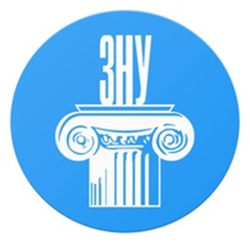 Статусу безробітного може набути:
Безробiтна особа

     ст.1 ЗУ «Про зайнятість населення»

 
особа віком від 15 до 70 років, яка через відсутність роботи не має заробітку або інших передбачених законодавством доходів як джерела існування, готова та здатна приступити до роботи.
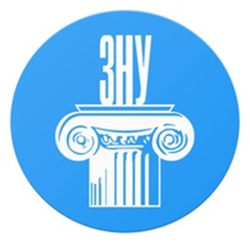 Права та обов'язки зареєстрованих безробітних
Зареєстровані безробітні мають право на
1) безоплатне одержання від територіальних органів центрального органу виконавчої влади, що реалізує державну політику у сфері зайнятості населення та трудової міграції:
послуг з пошуку підходящої роботи та сприяння у працевлаштуванні, в тому числі на громадські та інші роботи тимчасового характеру;
консультаційних, інформаційних та профорієнтаційних послуг з метою обрання або зміни виду діяльності (професії);
інформації про свої права та обов'язки як безробітного;
відомостей про себе, які містяться в Єдиній інформаційно-аналітичній системі
2) матеріальне забезпечення на випадок безробіття та соціальні послуги відповідно до Закону України "Про загальнообов'язкове державне соціальне страхування на випадок безробіття" та цього Закону
3) збереження права на виплату допомоги по безробіттю на період участі у громадських та інших роботах тимчасового характеру (тривалістю до 180 днів, зокрема у разі заміщення тимчасово відсутнього працівника) у розмірах, встановлених до укладення ними строкового трудового договору на участь у таких роботах
4) оскарження, у тому числі до суду, дій або бездіяльності державних органів, органів місцевого самоврядування, підприємств, установ та організацій, їх посадових осіб, що призвели до порушення прав щодо зайнятості особи.
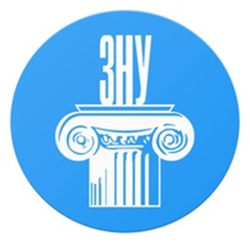 Зареєстровані безробітні зобов'язані
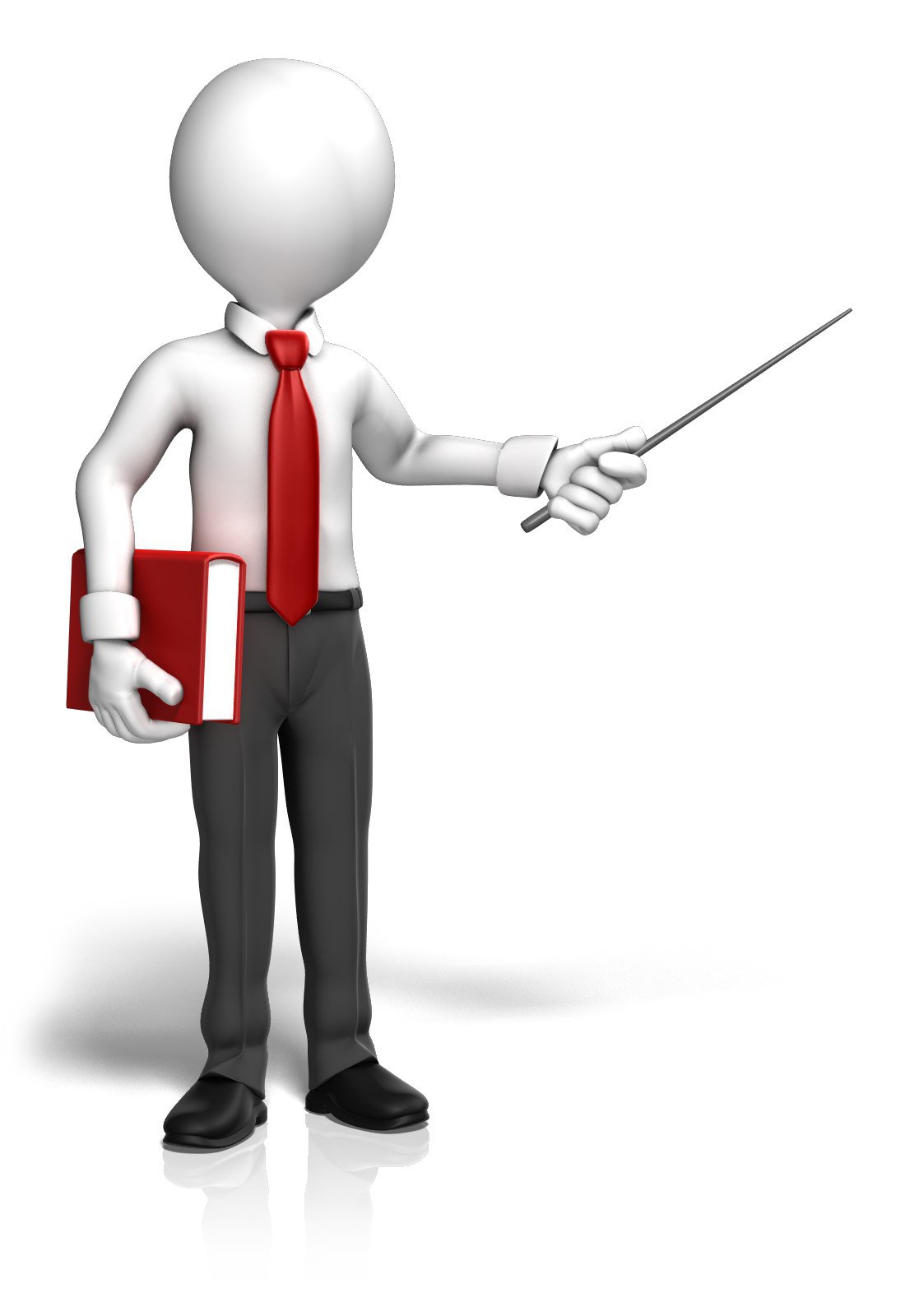 1) самостійно або за сприяння територіальних органів центрального органу виконавчої влади, що реалізує державну політику у сфері зайнятості населення та трудової міграції, здійснювати активний пошук роботи, який полягає у вжитті цілеспрямованих заходів до працевлаштування, зокрема взяття участі у конкурсних доборах роботодавців
2) відвідувати територіальний орган центрального органу виконавчої влади, що реалізує державну політику у сфері зайнятості населення та трудової міграції, в якому він зареєстрований як безробітний у визначений і погоджений з ним час, але не рідше ніж один раз на тридцять календарних днів
3) дотримуватися письмових індивідуальних рекомендацій щодо сприяння працевлаштуванню, зокрема брати участь у заходах, пов'язаних із сприянням забезпеченню зайнятості населення
4) інформувати територіальний орган центрального органу виконавчої влади, що реалізує державну політику у сфері зайнятості населення та трудової міграції, протягом трьох робочих днів про обставини припинення реєстрації, визначені у частині першій статті 45 цього Закону
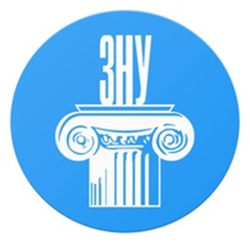 6. Основні положення Закону «Про зайнятість населення»
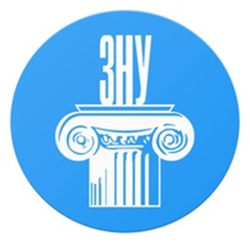 Реєстрація та виплата допомоги по безробіттю
Відповідно до закону, людина, яка через відсутність роботи не має заробітку і звернулася до центру зайнятості в пошуках роботи, отримує статус безробітного з першого дня реєстрації в центрі за умови відсутності для неї підходящої роботи. При цьому особа може звертатися в будь-який зручний для відвідування центр зайнятості – незалежно від зареєстрованого місця проживання чи місця перебування особи. За умови отримання статусу безробітного допомога по безробіттю призначається з 8-го дня після реєстрації особи в центрі зайнятості.
Розмір максимальної допомоги по безробіттю для тих, хто відповідно до законодавства має на нього право, є єдиним по всій Україні. Раніше він обмежувався середньою зарплатою по регіону, де була зареєстрована безробітна особа, а тепер дорівнює чотирьом прожитковим мінімумам для працездатних осіб, тобто не залежить від зареєстрованого місця проживання безробітного.
Водночас правлінням Фонду загальнообов’язкового державного соціального страхування України на випадок безробіття збільшено мінімальний розмір допомоги по безробіттю для окремих категорій застрахованих осіб.
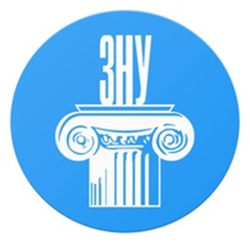 Новим законом передбачено, що  студенти останніх курсів професійно-технічних та вищих навчальних закладів мають право у вільний від навчання час проходити стажування у роботодавців за професією, за якою здобувається освіта, строком до шести місяців. Запис про проходження стажування вноситься до трудової книжки і свідчить про певний досвід роботи за фахом. Стажування відбувається за індивідуальною програмою під керівництвом досвідченого наставника. На період стажування на стажерів поширюються всі права і соціальні пільги, встановлені для працівників, які займають відповідні посади.
Стажування під час навчання
набуття досвіду і стажу роботи для молодих фахівців
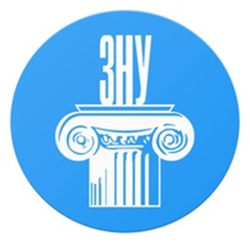 Державна підтримка молодих працівників для сільської місцевості
Закон передбачає державну підтримку молодих працівників, які вирішили поїхати працювати в сільську місцевість. З метою залучення до роботи за відповідною професією (спеціальністю) в селах і селищах молодому працівнику, який уклав трудовий договір на строк не менш як три роки з підприємствами, установами та організаціями, розташованими в таких населених пунктах, надаються житло на строк його роботи та одноразова адресна допомога в десятикратному розмірі мінімальної заробітної плати за рахунок коштів Державного бюджету України. Якщо ж молодий працівник пропрацює в такому населеному пункті не менш ніж десять років, житло передається йому у власність.
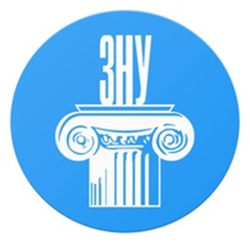 Ваучери на навчання як засіб підвищення конкурентоспроможності на ринку праці для громадян категорії «45+»
Відповідно до нового закону, особи, старші від 45 років, із страховим стажем не менше ніж 15 років мають право до досягнення пенсійного віку на одноразове отримання ваучера для підтримання їх конкурентоспроможності шляхом перепідготовки, спеціалізації, підвищення кваліфікації за професіями та спеціальностями для пріоритетних видів економічної діяльності. Вартість такого ваучера встановлюється в межах вартості навчання, але не вище ніж 10 прожиткових мінімумів для працездатних осіб. Оплата ваучера здійснюється за рахунок коштів Фонду загальнообов’язкового державного соціального страхування України на випадок безробіття. Особа може самостійно обирати професію чи спеціальність для перепідготовки або підвищення кваліфікації з переліку професій, затвердженого Кабінетом Міністрів України, а також навчальний заклад, в якому вона бажає здійснювати навчання.
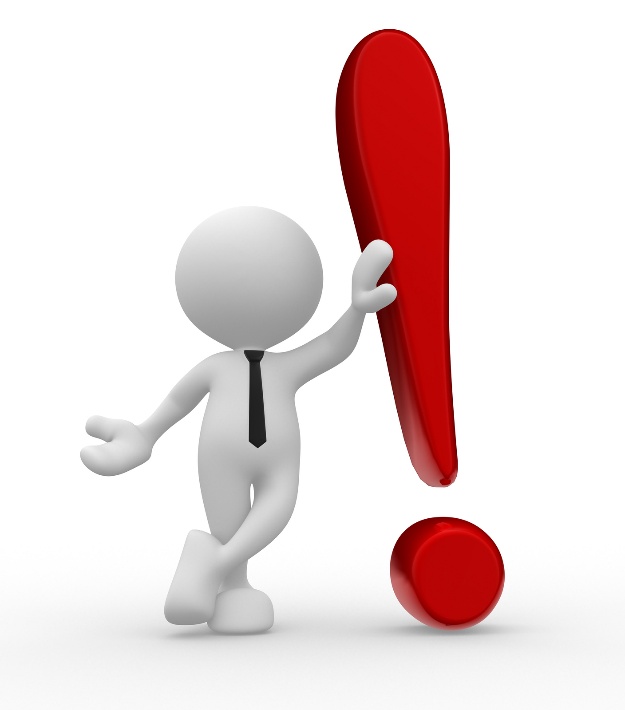 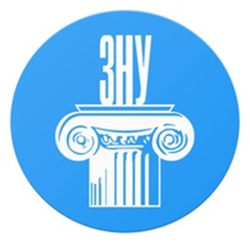 Додаткові гарантії у сприянні працевлаштуванню окремих категорій громадян
Закон надає додаткові можливості для підвищення конкурентоспроможності на ринку праці окремих категорій громадян. До категорій громадян, що мають додаткові гарантії у сприянні працевлаштуванню, належать батьки (самотні батьки) з малолітніми дітьми і дітьми-інвалідами, діти-сироти, особи, звільнені після відбуття покарання, молодь, яка вперше приймається на роботу після закінчення або припинення навчання, звільнення із строкової військової або альтернативної служби, особи передпенсійного віку (за 10 і менше років до настання права на пенсію за віком), інваліди.
Для працевлаштування зазначених вище категорій громадян (крім інвалідів, які не досягли пенсійного віку) підприємствам, установам та організаціям з чисельністю штатних працівників понад 20 осіб встановлюється квота в розмірі 5% середньооблікової чисельності штатних працівників за попередній календарний рік. Роботодавці самостійно розраховують цю квоту з урахуванням чисельності громадян, які на умовах повної зайнятості вже працюють на підприємствах, в установах та організаціях і належать до неконкурентоспроможних на ринку праці (крім інвалідів), та забезпечують їх працевлаштування самостійно. Роботодавці можуть звертатися до служби зайнятості за укомплектуванням вакансій фахівцями з числа безробітних, у т.ч. з числа громадян, що мають додаткові гарантії в сприянні працевлаштуванню.
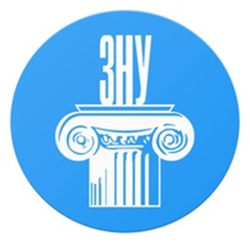 Нові стимули для роботодавців до працевлаштування безробітних
Новим законом передбачено стимулювання роботодавців до створення нових робочих місць та працевлаштування на них громадян, недостатньо конкурентоспроможних на ринку праці, зокрема молоді, жінок, осіб віком понад 50 років та інших вразливих категорій громадян, шляхом виплати компенсації роботодавцю в розмірі єдиного внеску на загальнообов'язкове державне соціальне страхування за відповідну особу.
Компенсація виплачується щомісячно протягом одного року з дня працевлаштування особи за умови збереження її зайнятості упродовж двох років.
При цьому право на компенсацію мають роботодавці, у яких відсутня заборгованість зі сплати єдиного внеску на загальнообов’язкове державне соціальне страхування та/або страхових внесків на загальнообов’язкове державне пенсійне страхування та яких не визнано банкрутом або стосовно них не порушено справу про банкрутство. Компенсація надається на один рік за умови, що працівника не буде звільнено упродовж наступного року, однак у випадку звільнення якщо роботодавець не працевлаштовує на це робоче місце іншого безробітного, то він повертає отримані кошти в повному обсязі.
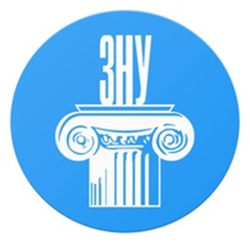 Важливим законодавчим нововведенням є стимулювання суб’єктів малого підприємництва до створення нових робочих місць у пріоритетних галузях економіки. Так, суб’єкт малого підприємництва, який створює нові робочі місця та працевлаштовує на них безробітних на два роки, протягом року може отримувати щомісячну компенсацію в розмірі єдиного внеску. При цьому працівники, які були прийняті на роботу з виплатою компенсації, не можуть бути звільнені за ініціативою роботодавця. Це стосується суб’єктів малого підприємництва у виробничій сфері.
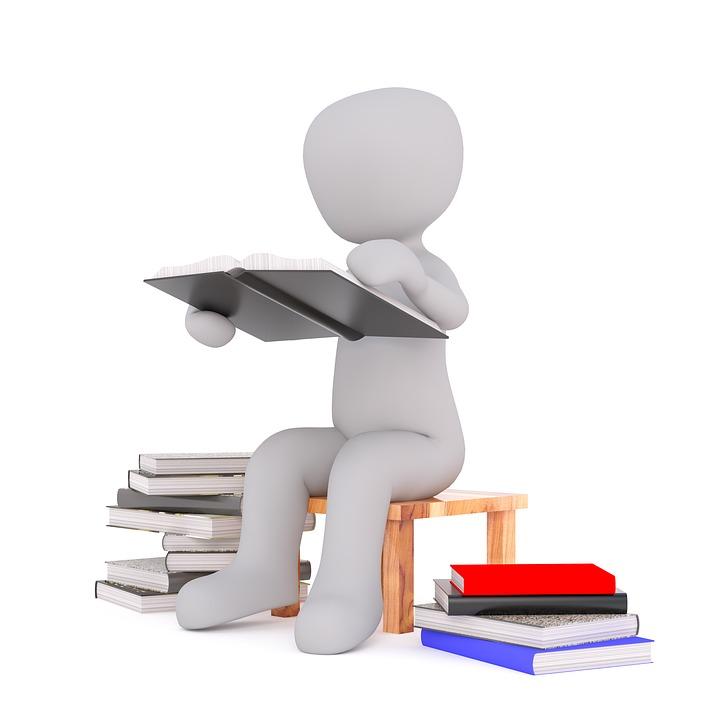 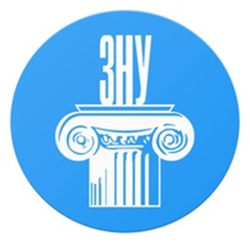 Стимулювання самозайнятості на-селення і підприємницької ініціативи
Законом передбачено надання безоплатних індивідуальних та групових консультацій з питань організації та провадження підприємницької діяльності із залученням на громадських засадах працівників органів державної влади. Надання таких консультацій організовується для фізичних осіб, які мають намір започаткувати підприємницьку діяльність або вже здійснюють таку діяльність. Консультації надаватимуться представниками компетентних органів, а також органів місцевого самоврядування, об’єднань роботодавців, профспілок, асоціацій підприємців, банків, бізнес-центрів, бізнес-інкубаторів, фондів підтримки малого підприємництва, лізингових компаній, консультативних центрів, інших підприємств, установ та організацій, які за напрямами діяльності сприяють розвитку та підтримці малого і середнього підприємництва.
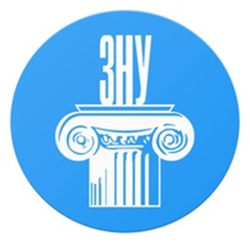 Організація громадських робіт
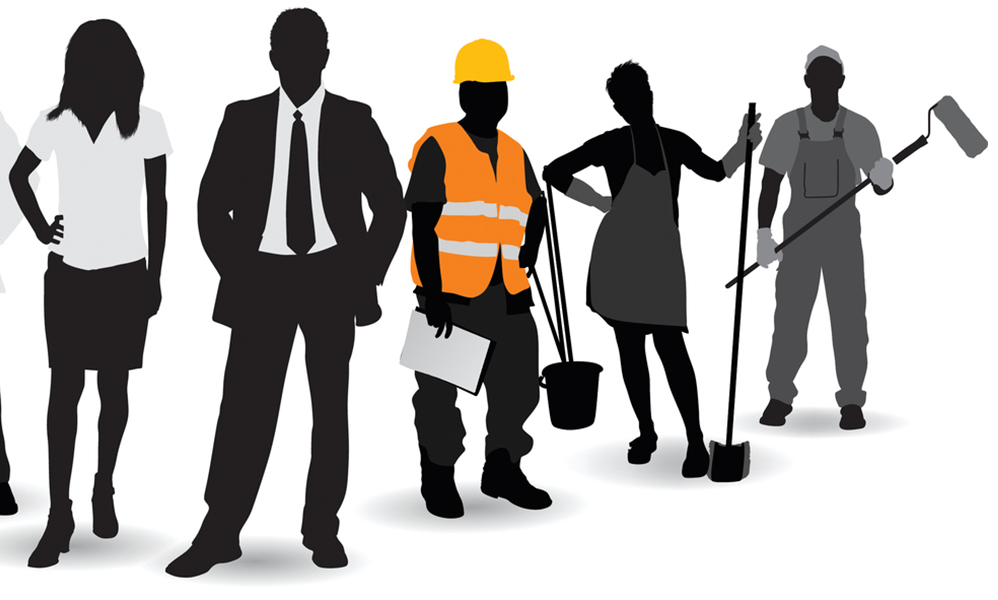 Новий закон визначає громадські роботи суспільно корисними, такими, що організовуються для додаткового стимулювання мотивації до праці і матеріальної підтримки безробітних та інших категорій осіб і виконуються ними на добровільних засадах.
Фінансування таких робіт для зареєстрованих безробітних та працівників на підприємстві, які перебувають у простої, здійснюватиметься за рахунок коштів Фонду загальнообов’язкового державного соціального страхування України на випадок безробіття та місцевих бюджетів пропорційно рівними частинами. Такі виплати спрямовуються на заробітну плату осіб, що беруть участь у громадських роботах, оплату їхнього проїзду до місця тимчасової роботи та інші витрати, необхідні для проведення таких робіт.
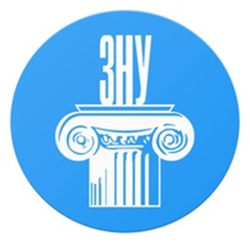 Професійне навчання
З метою здобуття та вдосконалення професійних знань, умінь та навичок, підвищення конкурентоспроможності зареєстрованих безробітних на ринку праці державною службою зайнятості буде здійснюватись організація професійної підготовки, перепідготовки та підвищення кваліфікації за кошти страхового Фонду на випадок безробіття. Таке навчання буде здійснюватись на замовлення роботодавця або для самозайнятості, провадження підприємницької діяльності у професійно-технічних та вищих навчальних закладах, на підприємствах, в установах та організаціях незалежно від форми власності, виду діяльності та господарювання.
Для підвищення конкурентоспроможності зареєстрованих безробітних, у т.ч. у напрямі сприяння їх самозайнятості, буде організовуватись професійне навчання за укрупненими (інтегрованими) робітничими професіями та іншими професіями, що мають попит на ринку праці.
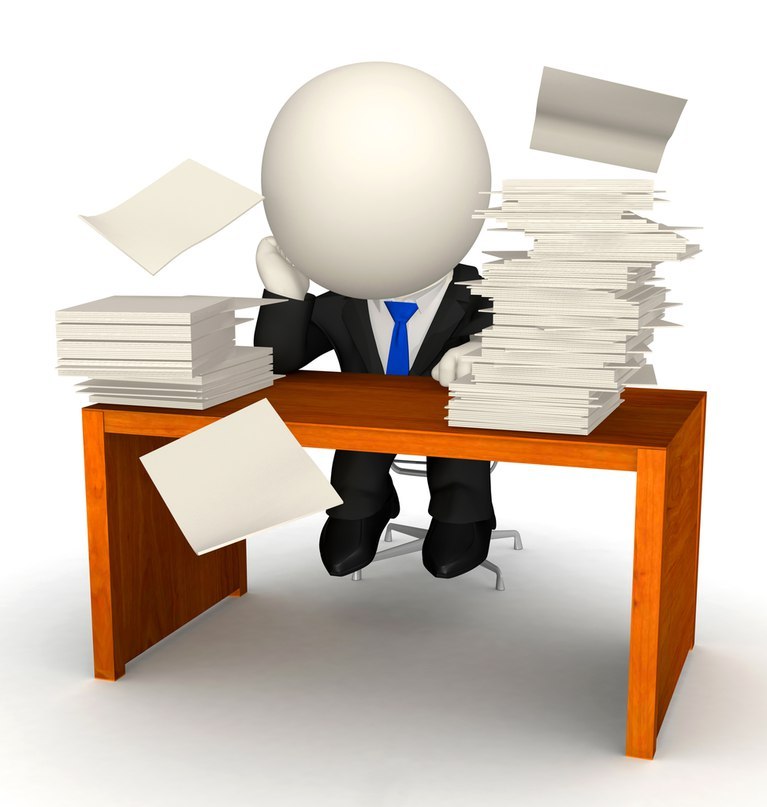 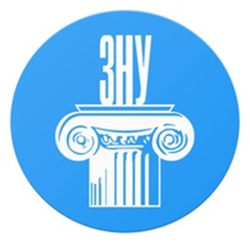 Можливість дострокового виходу на пенсію для окремих категорій безробітних
Законом передбачено надання особливих гарантій працівникам, які втратили роботу у зв’язку із змінами в організації виробництва і праці, зокрема шляхом надання можливості дострокового виходу на пенсію тим, кому на день звільнення залишилося не більш ніж півтора року до настання права на пенсію, якщо вони мають необхідний страховий стаж, що підтверджується довідкою Пенсійного фонду України, за умови їх реєстрації в службі зайнятості та відсутності для них підходящої роботи.
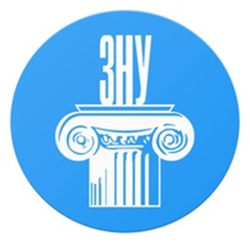 Перелік Використаних джерел
Конституція України: Закон від 28.06.1996 № 254к/96-ВРhttps://zakon.rada.gov.ua/laws/show/254к/96-вр#Text 
Кодекс законів про працю України від 10.12.1971 № 322-VIIIhttps://zakon.rada.gov.ua/laws/show/322-08#Text 
Про зайнятість населення: Закон України від 05.07.2012 № 5067-VIhttps://zakon.rada.gov.ua/laws/show/5067-17#Text
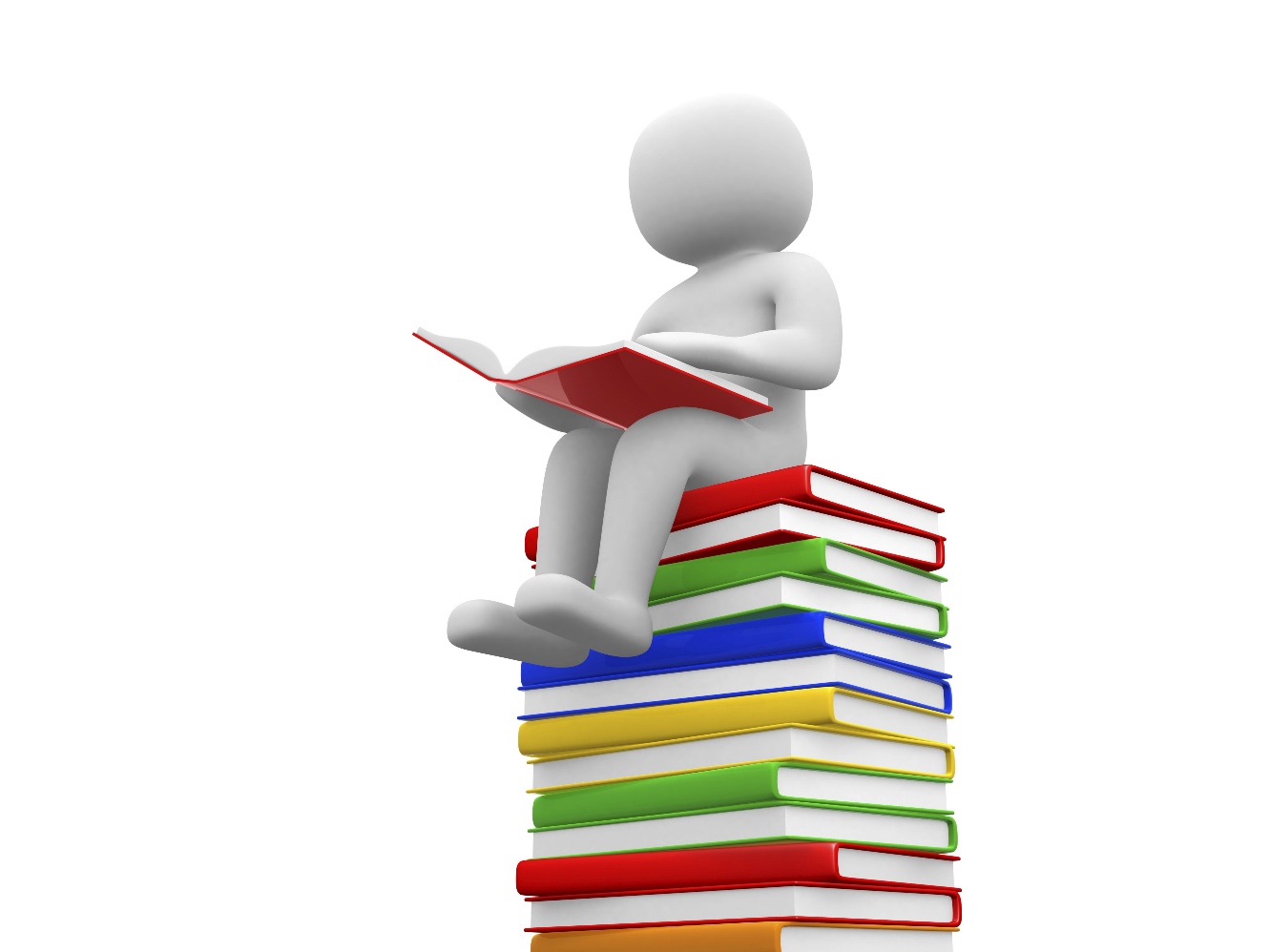 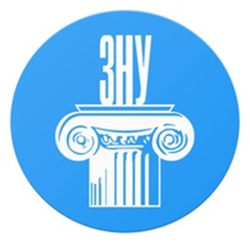 Дякуємо за увагу!
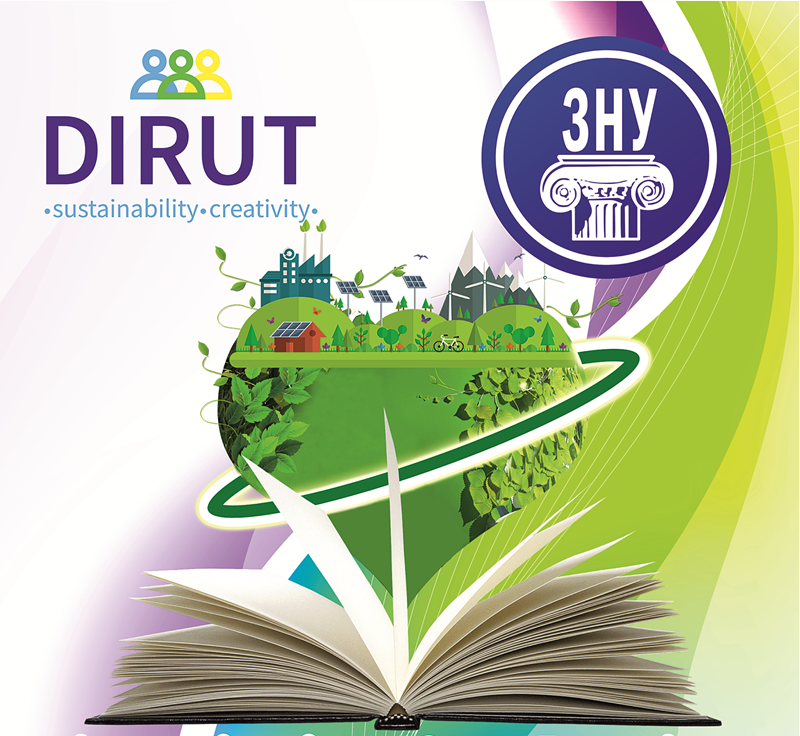